CHỦ ĐỀ 6: THỂ HIỆN CẢM XÚC BẢN THÂN
BÀI 9: CẢM XÚC CỦA EM (Tiết 1)
Giáo viên: Vũ Thị Phương Minh
Trường Tiểu học Hoà Nghĩa
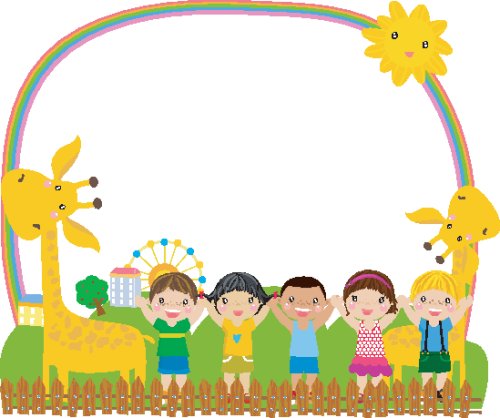 KHỞI ĐỘNG
Bài hát: Niềm vui của em
Sáng tác: Nguyễn Huy Hùng
Quan sát  tranh và trả lời câu hỏi:
1
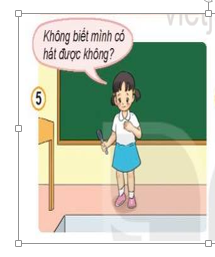 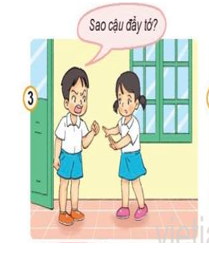 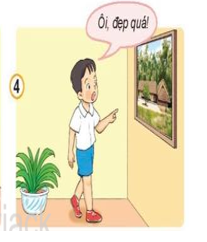 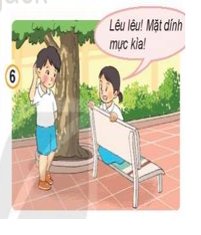 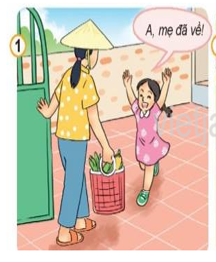 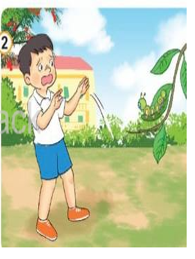 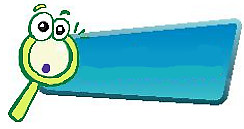 KHÁM PHÁ
?
Các bạn trong tranh thể hiện cảm xúc gì? Theo em cảm xúc nào là tích cực cảm xúc nào là tiêu cực?
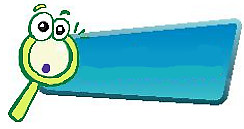 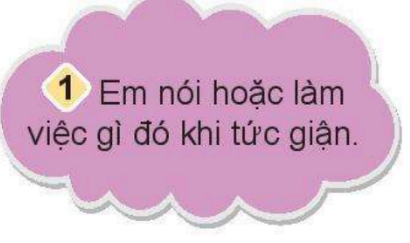 KHÁM PHÁ
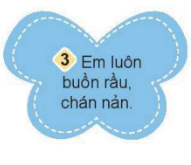 Điều gì sẽ xảy ra khi:
2
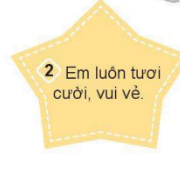 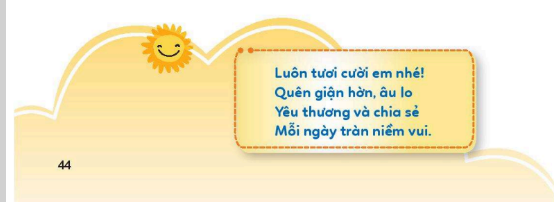